新增筆記
2
打開心智圖檔案
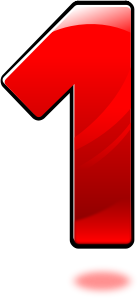 （宜蘭縣版學生資訊課程教材）Chrome OS 版本
點選要加入筆記的標題
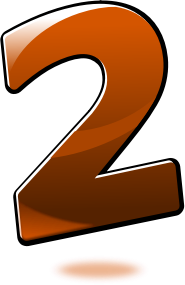 （宜蘭縣版學生資訊課程教材）Chrome OS 版本
點選「新增筆記」
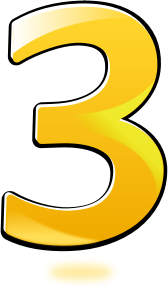 （宜蘭縣版學生資訊課程教材）Chrome OS 版本
輸入文字
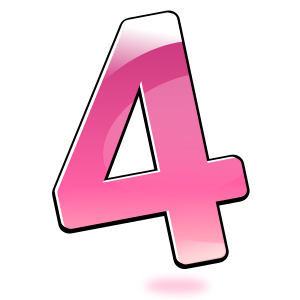 （宜蘭縣版學生資訊課程教材）Chrome OS 版本
點擊完成     圖示
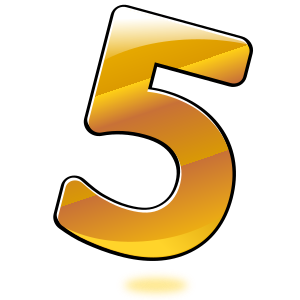 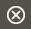 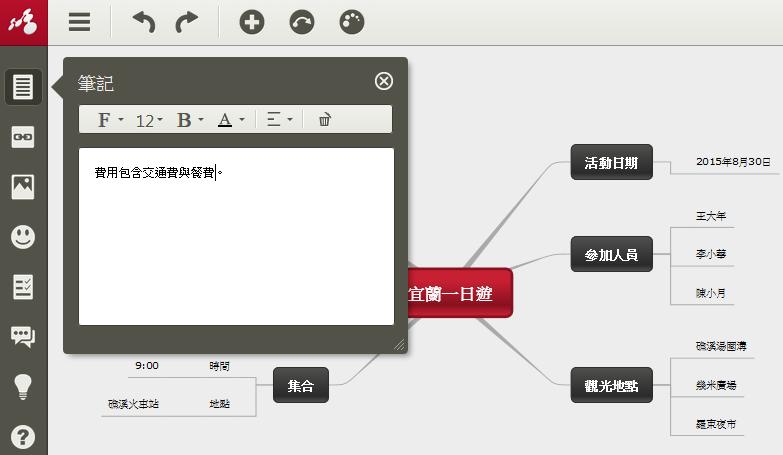 （宜蘭縣版學生資訊課程教材）Chrome OS 版本
標題旁邊出現筆記     圖示
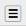 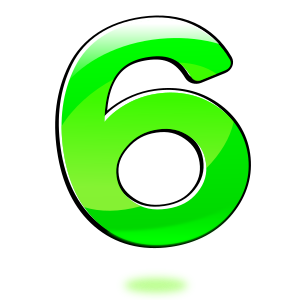 （宜蘭縣版學生資訊課程教材）Chrome OS 版本